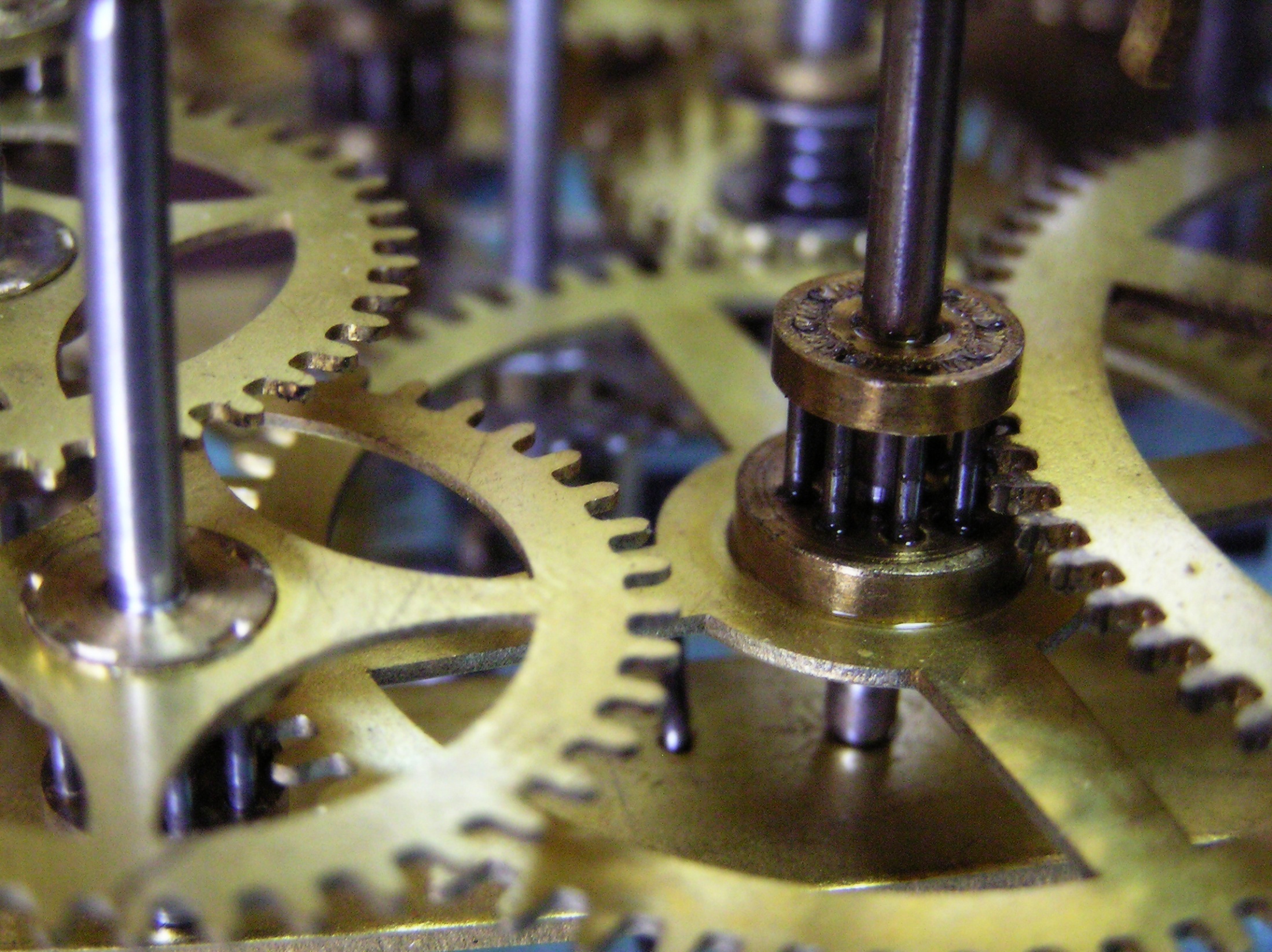 Controls

Jon KolkoProfessor, Austin Center for Design
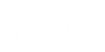 Interaction

Interface

Control
2
How do you turn on the light?
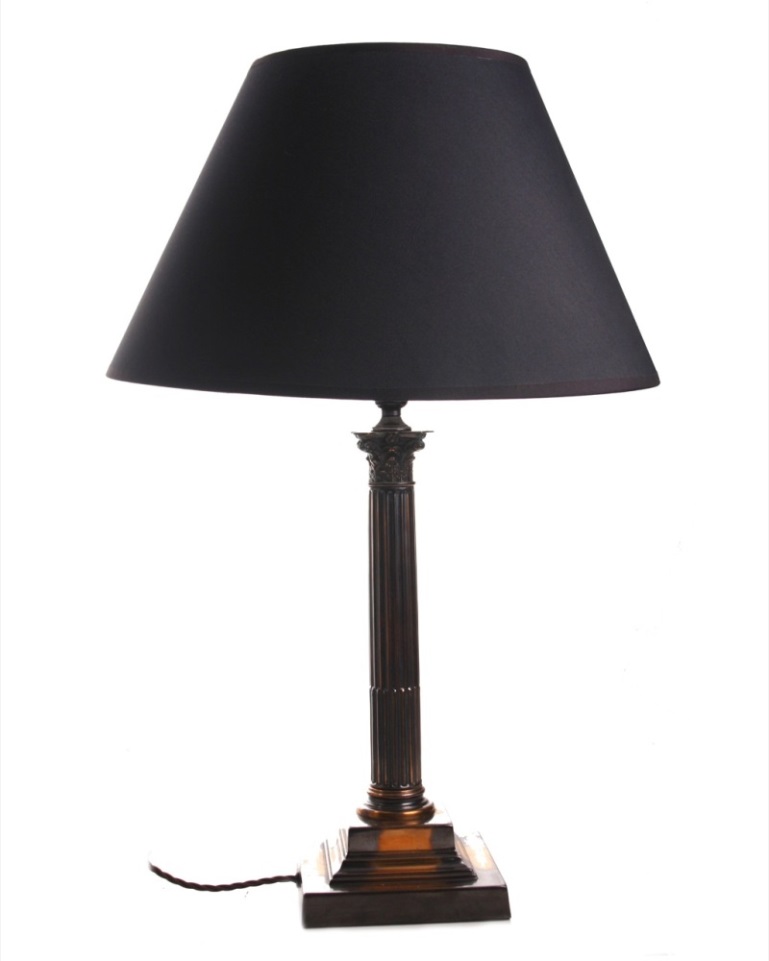 3
How do you turn on the light?
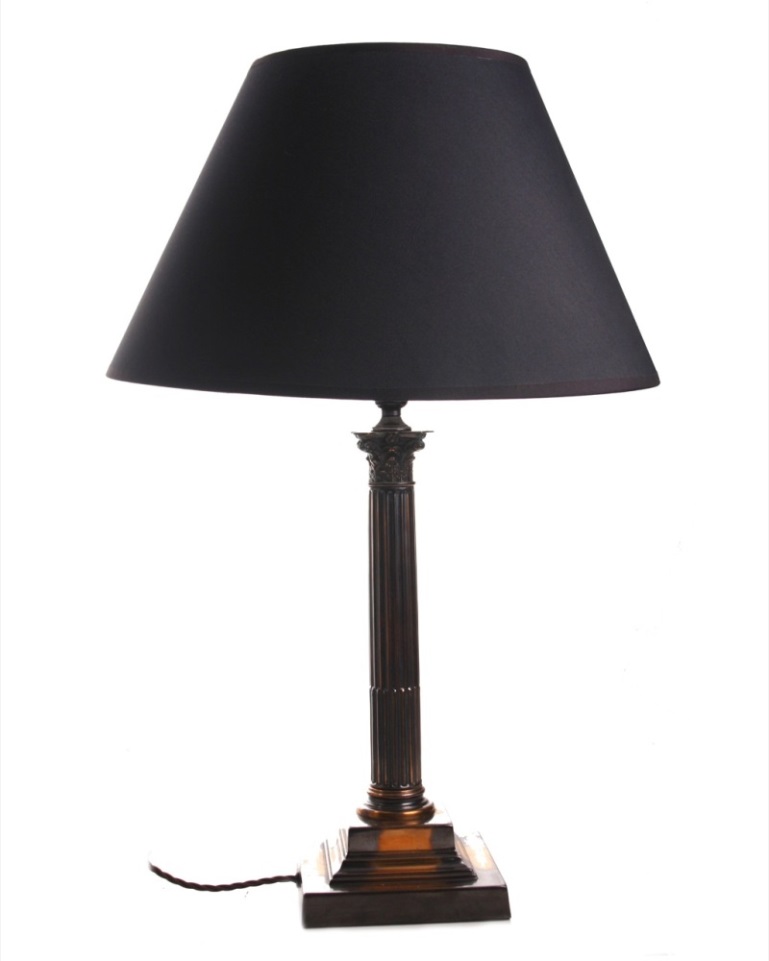 ...
Interface: Transformer
Interface: Wiring on Telephone Pole
Interface: Circuit Breaker Box
Interface: Lightswitch
Interface: Wire to outlet in wall
Interface: filament to bulb receptor
4
How do you turn on the light?
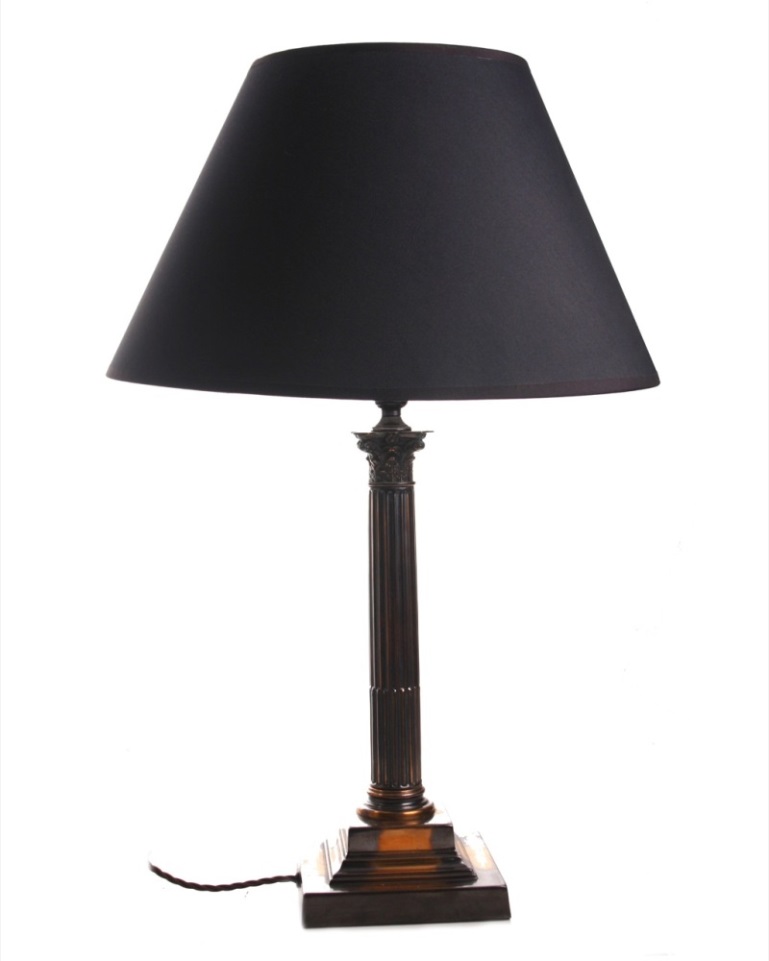 Increased level of abstraction between human and technology
Increased convenience
Increased role of design
...
Interface: Transformer
Interface: Wiring on Telephone Pole
Interface: Circuit Breaker Box
Interface: Lightswitch
Interface: Wire to outlet in wall
Interface: filament to bulb receptor
5
How do you turn on the light?
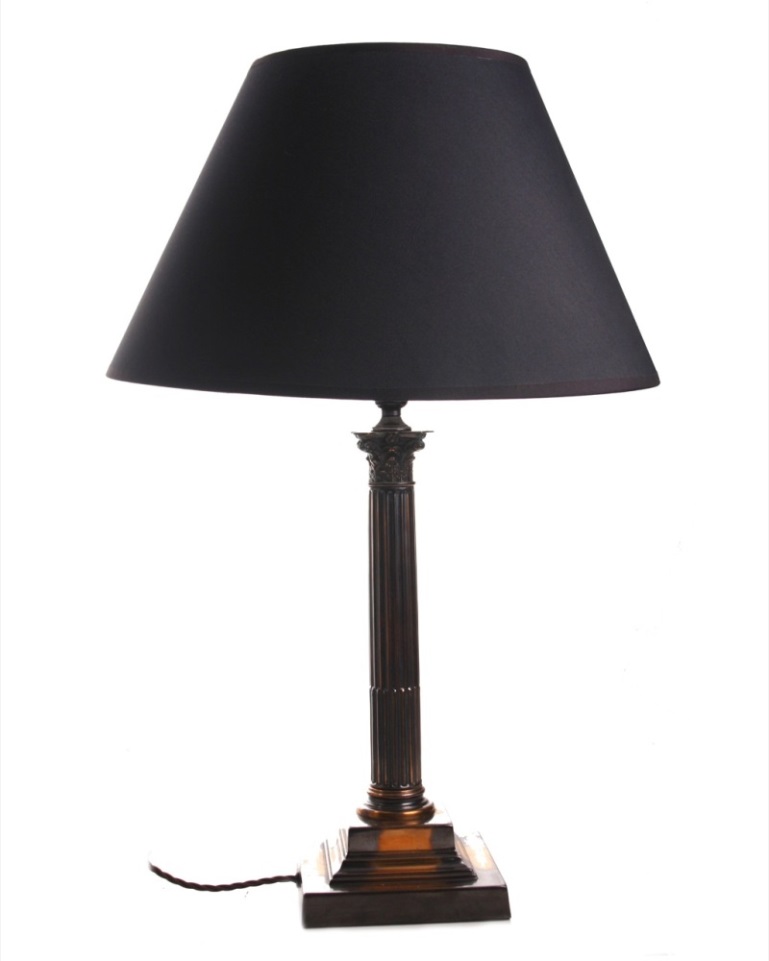 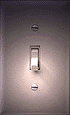 A control
6
How do you turn on the light?
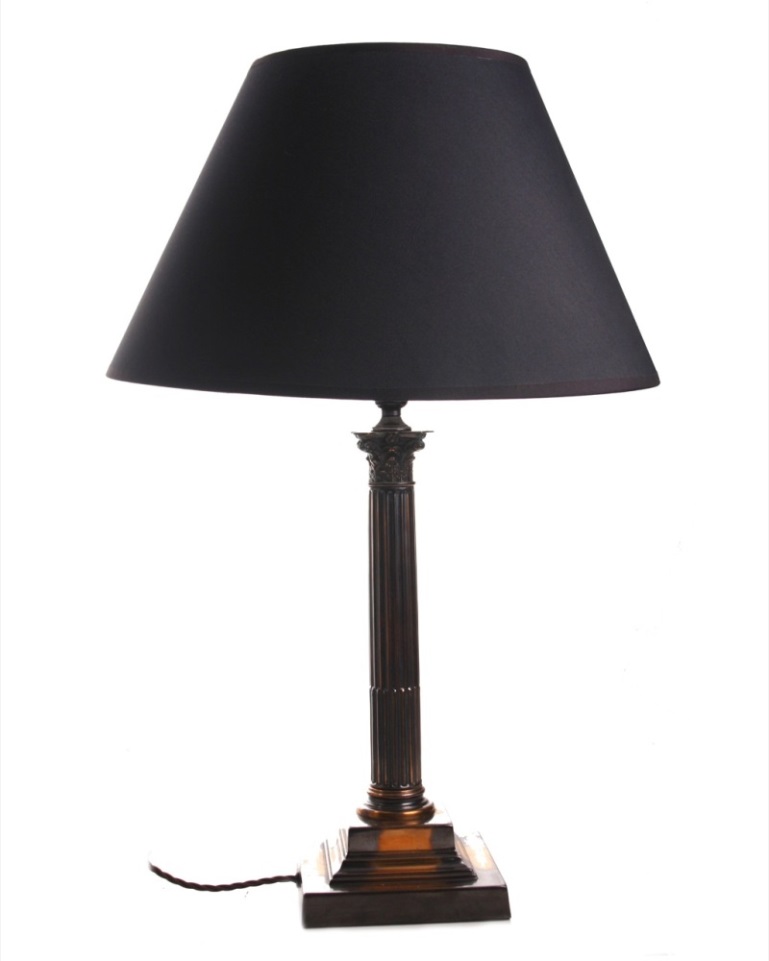 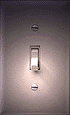 A complex system
A control
7
How do you know how to turn on the light?
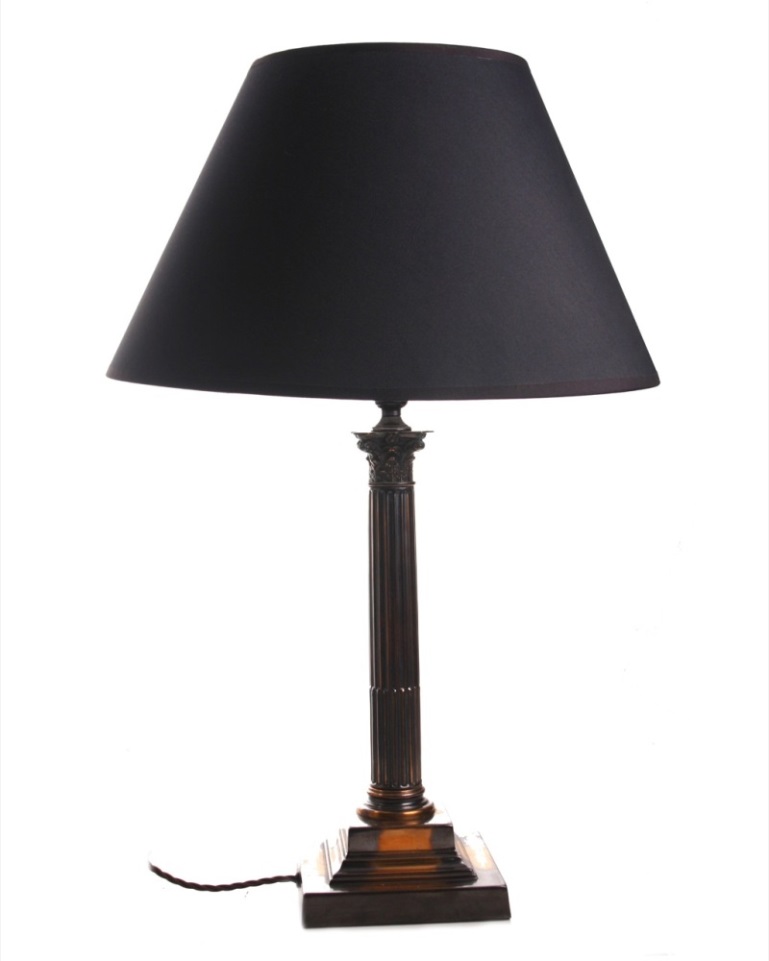 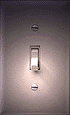 A control
8
How do you know how to turn on the light?
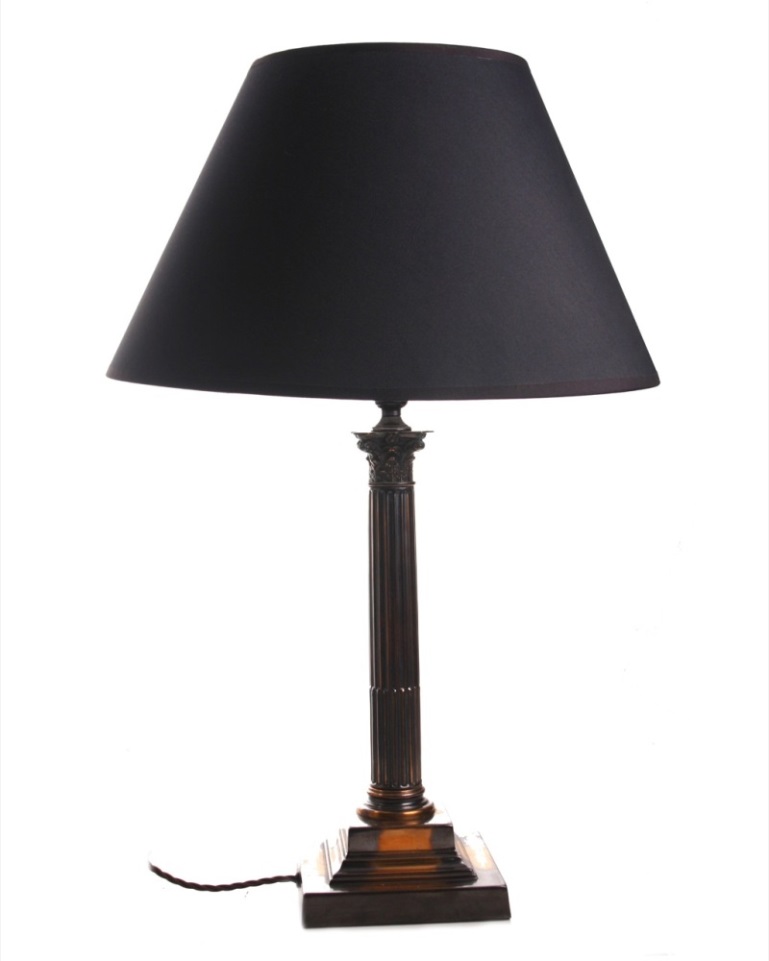 Perception
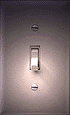 Mapping
Affordance
Visibility
Prior Experience
Proximity
Trial and Error
Feedback
9
Describe, using this new vocabulary:
Perception
Affordance
Prior ExperienceMapping
Visibility
Proximity
Trial and Error
Feedback
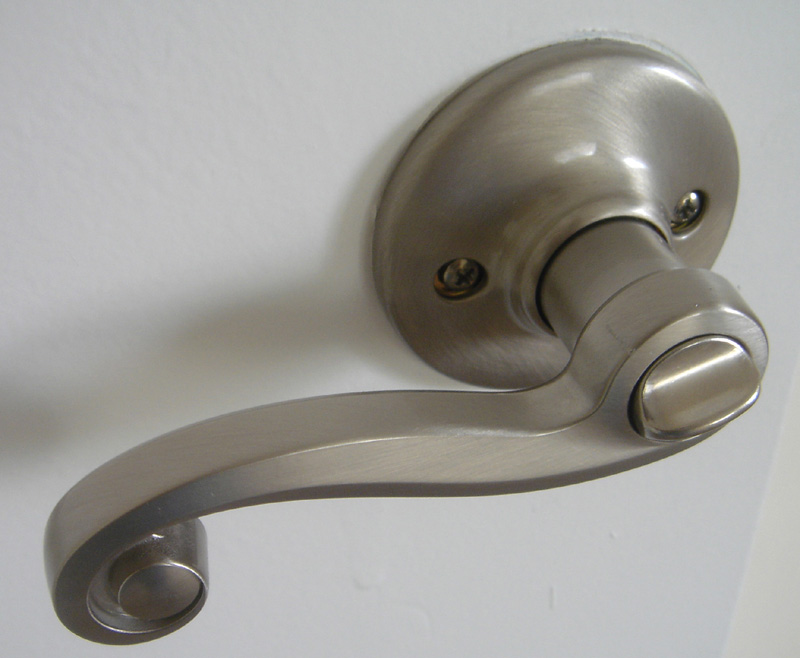 Describe, using this new vocabulary:
Perception
Affordance
Prior ExperienceMapping
Visibility
Proximity
Trial and Error
Feedback
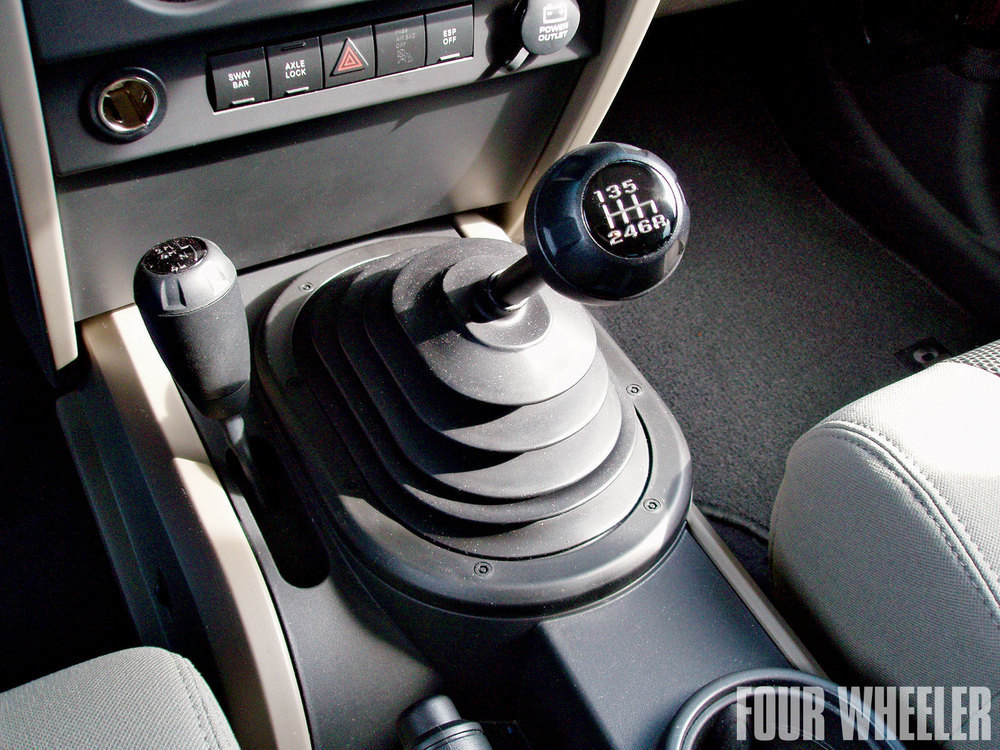 Describe, using this new vocabulary:
Perception
Affordance
Prior ExperienceMapping
Visibility
Proximity
Trial and Error
Feedback
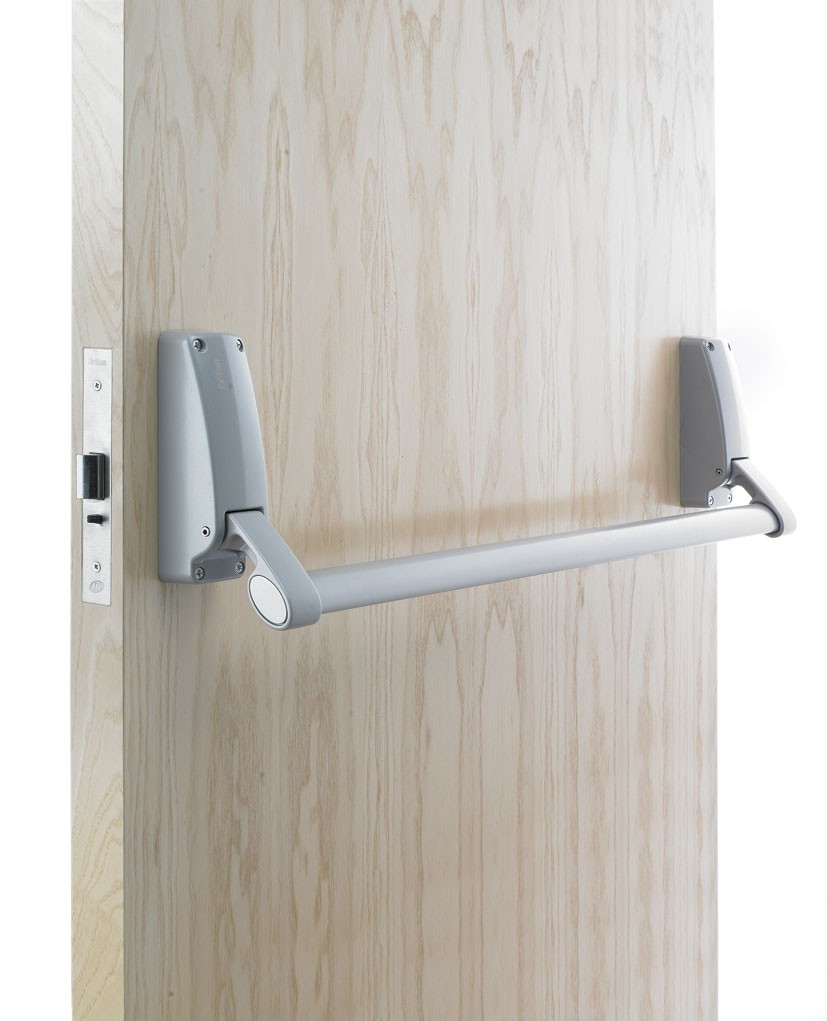 Describe, using this new vocabulary:
Perception
Affordance
Prior ExperienceMapping
Visibility
Proximity
Trial and Error
Feedback
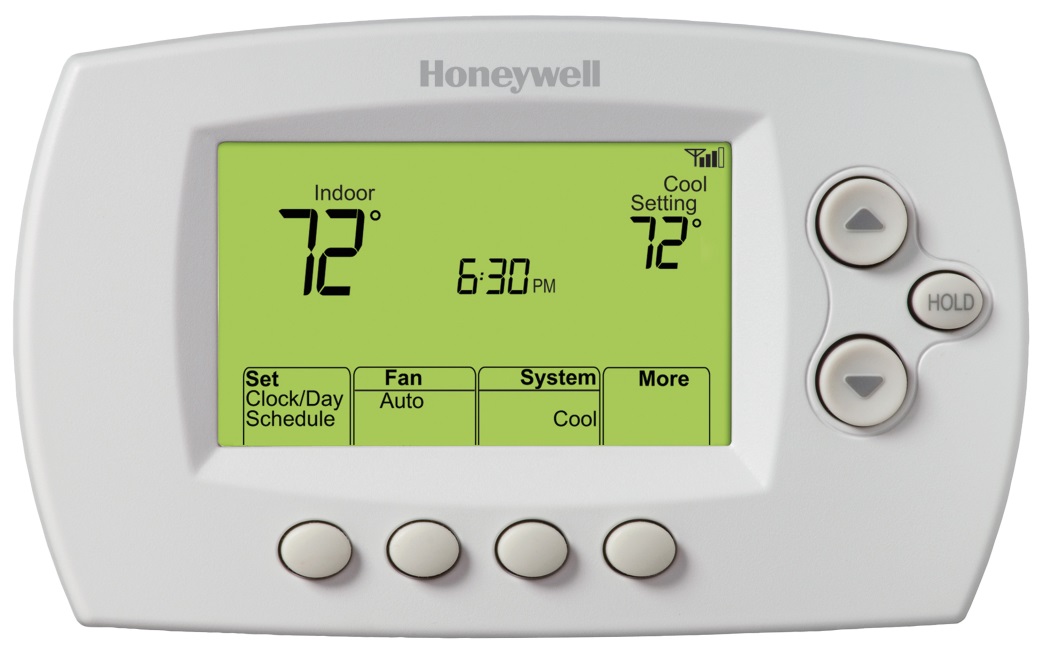 How do you resize this picture?
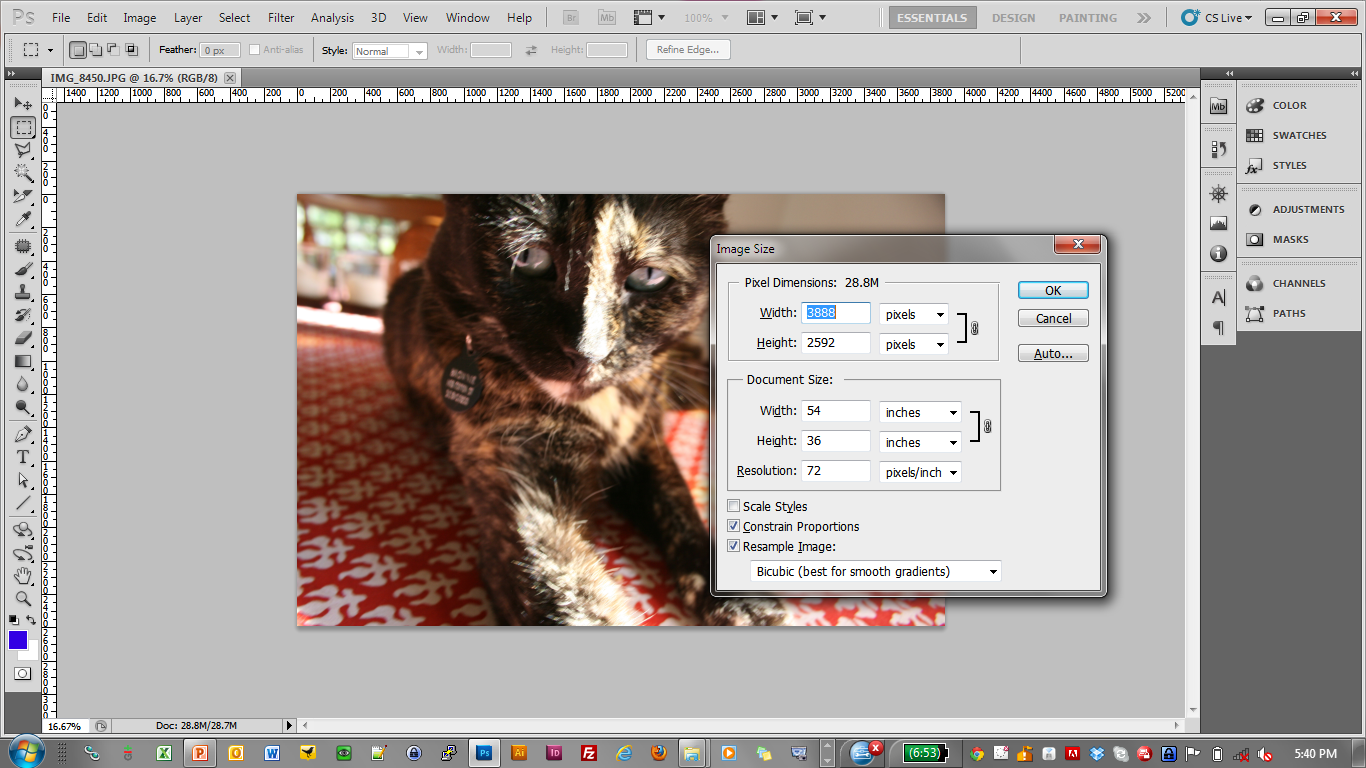 14
How do you resize this picture?
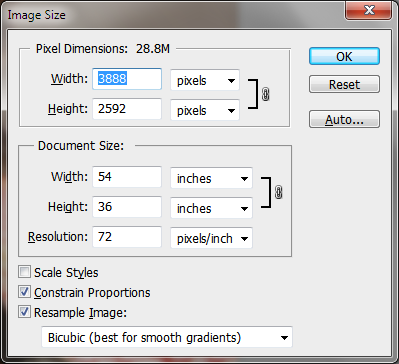 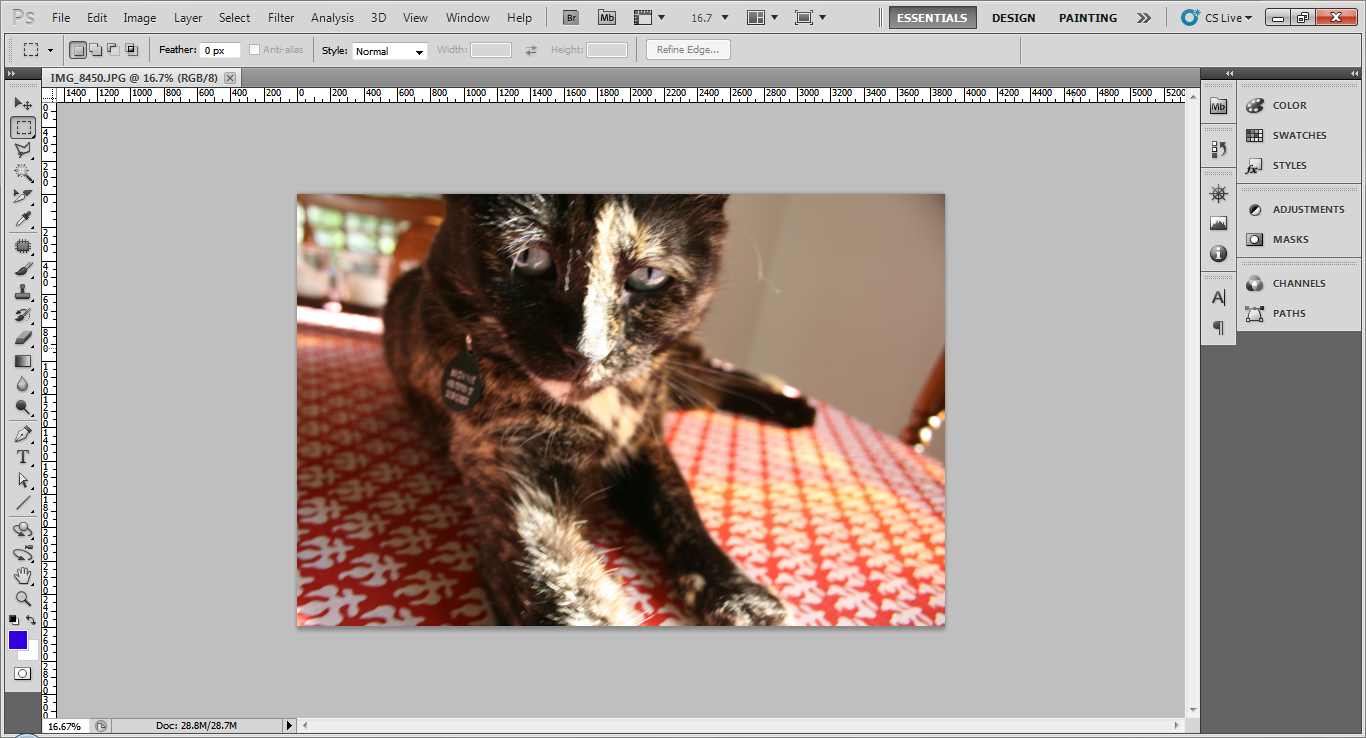 A complex system
A series of controls, laid out in a form
15
How do you know how to resize the picture?
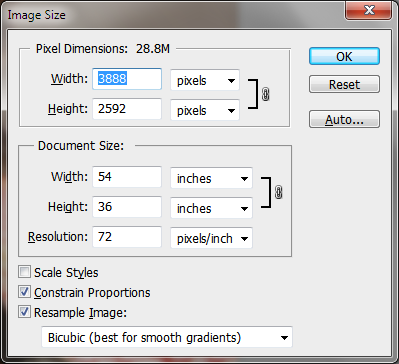 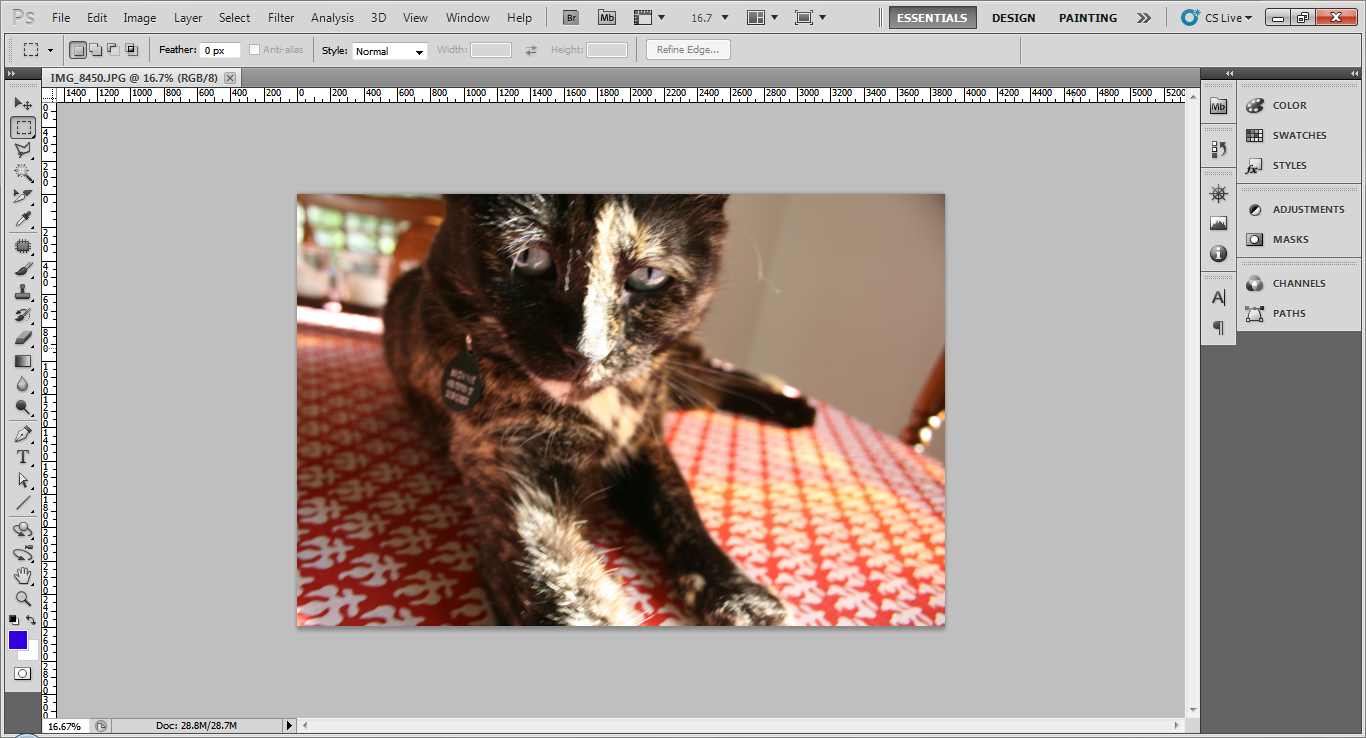 A complex system
A series of controls, laid out in a form
16
Interface controls are an abstraction, intended to help us perform “higher level tasks” with minimal errors.
17
Which is better – 
more, or less, abstraction?
18
Checkbox
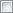 19
Input Box
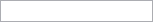 20
Radio Buttons
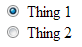 21
Button
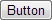 22
Select Box (Combo Box)
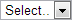 23
Scrollbar
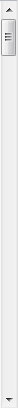 24
Dragable Panel
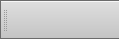 25
Spinner
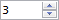 26
Slider
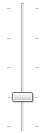 27
Selection Tree
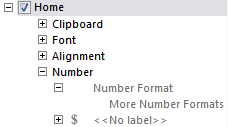 28
Add/Remove Panel
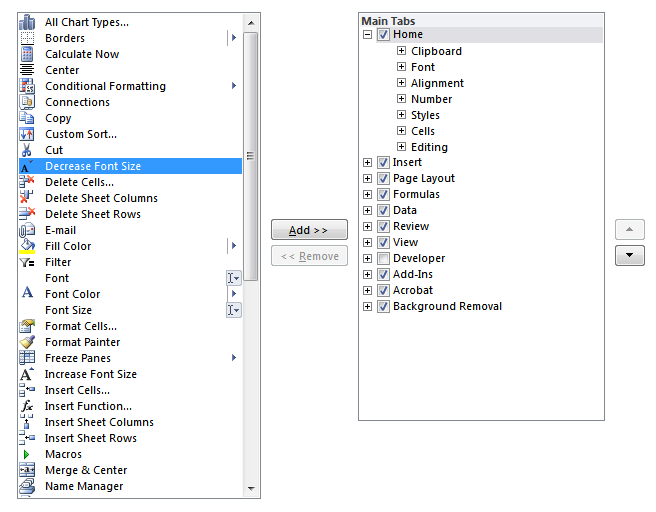 29
Mobile Controls
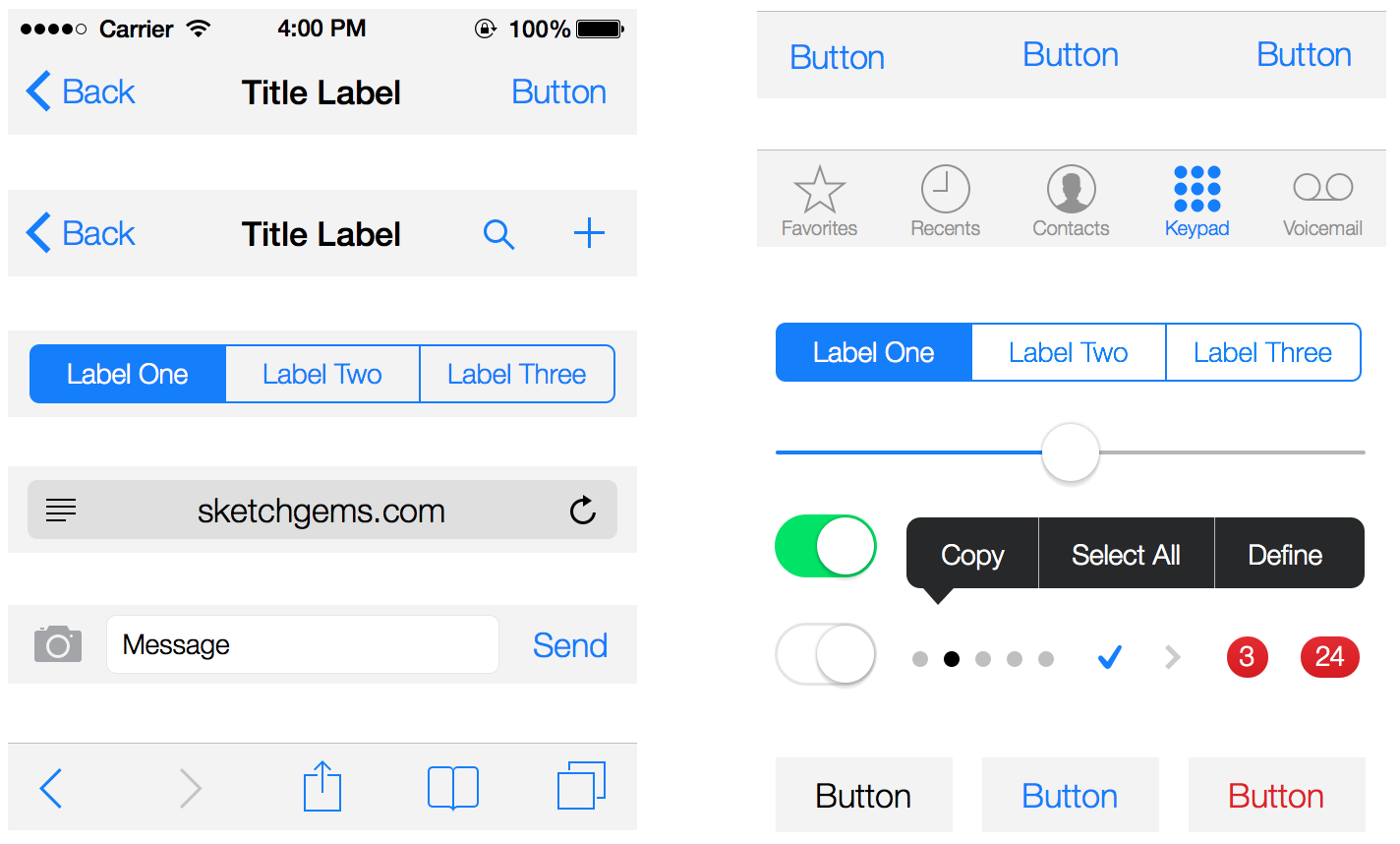 30
A form is a combination of interface controls on one or more pages.
31
Forms are no fun.
32
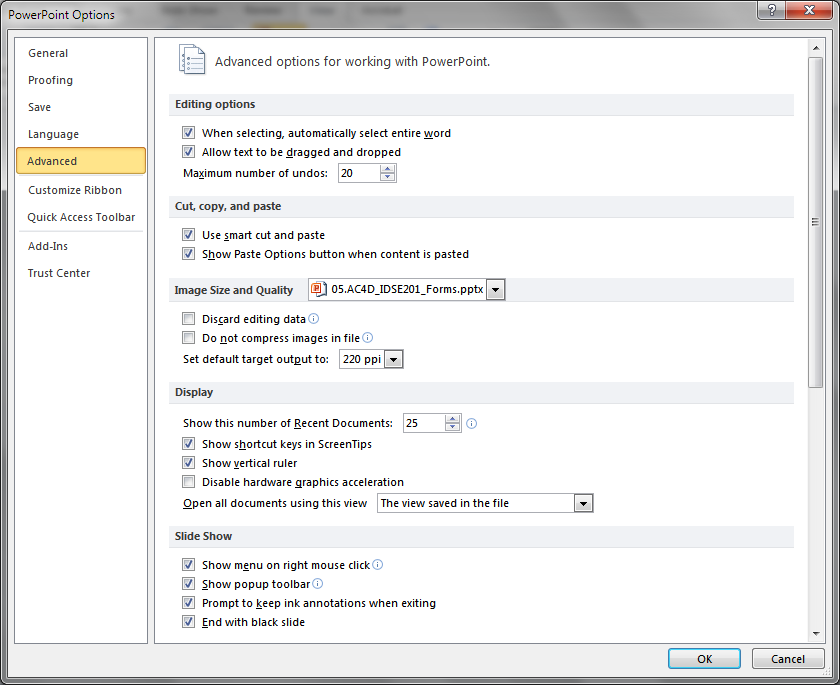 33
Sometimes, forms are necessary.
34
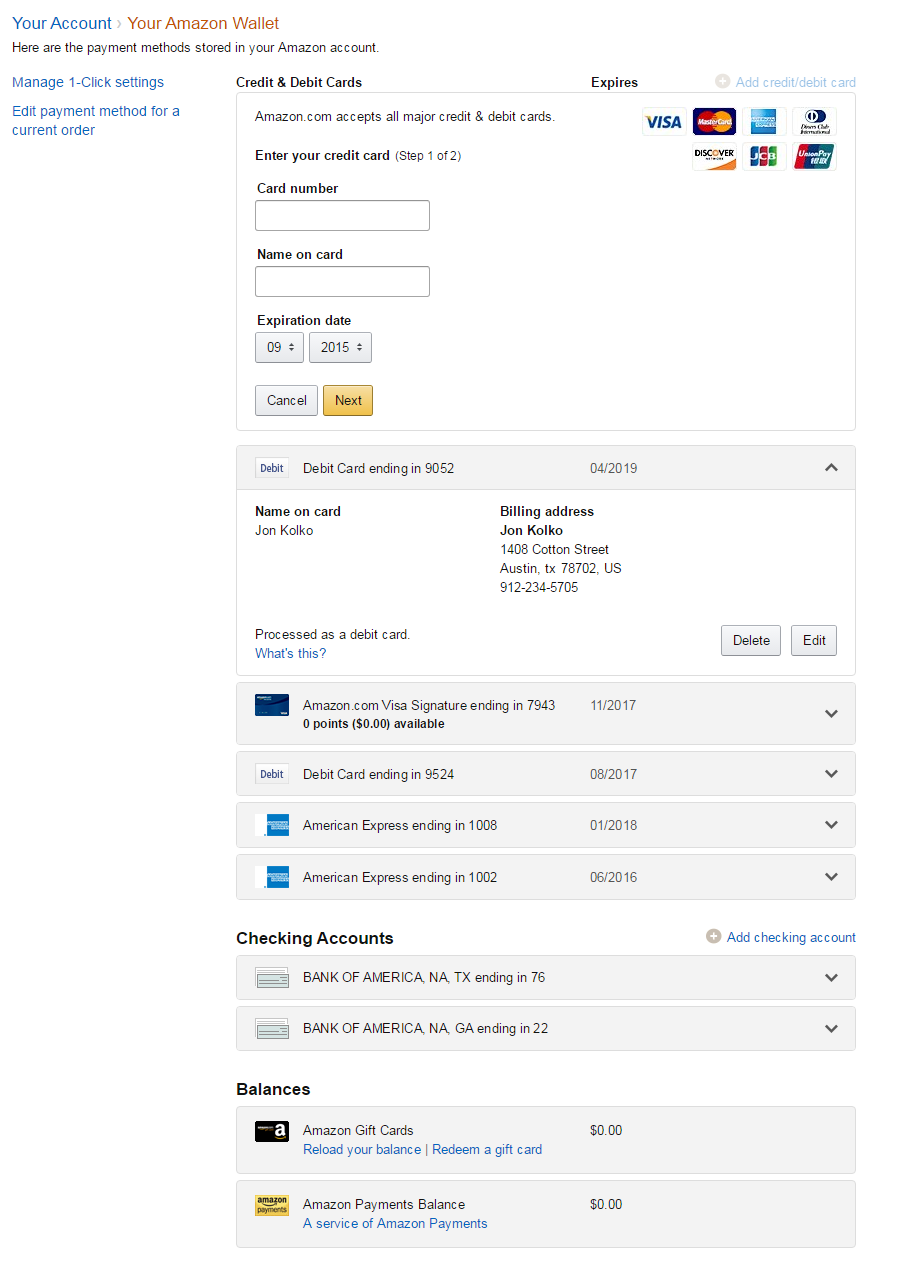 35
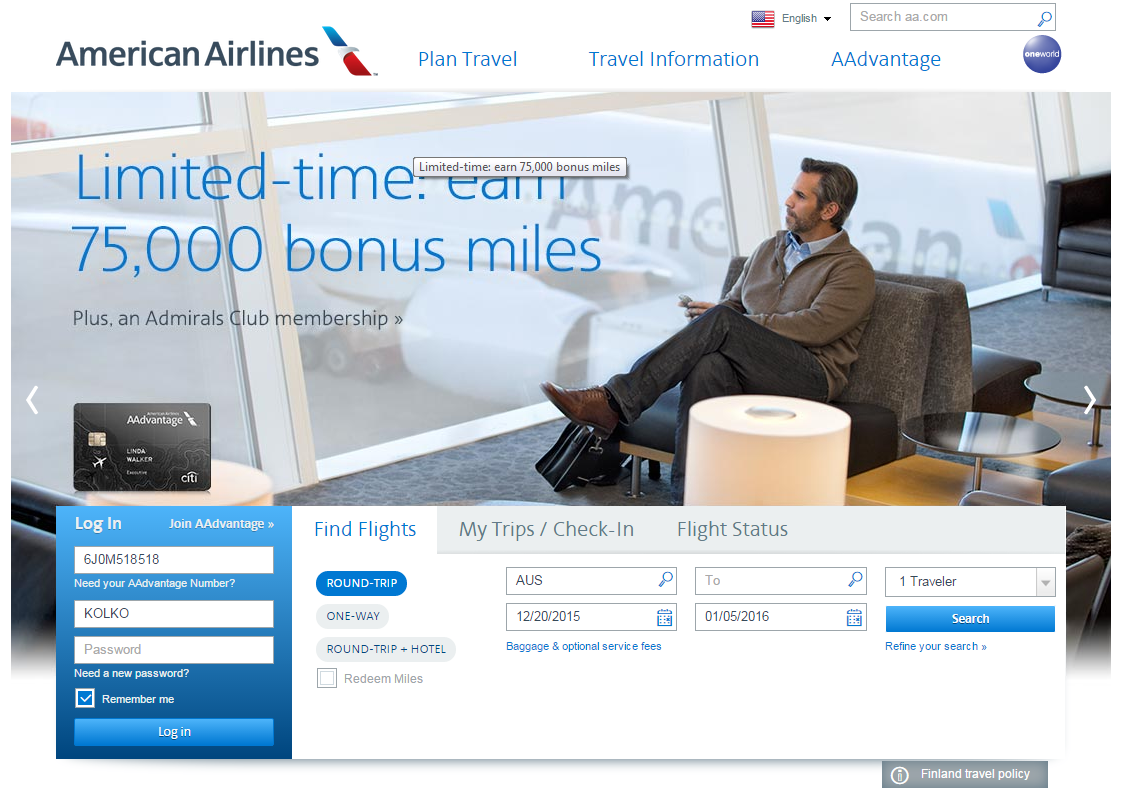 36
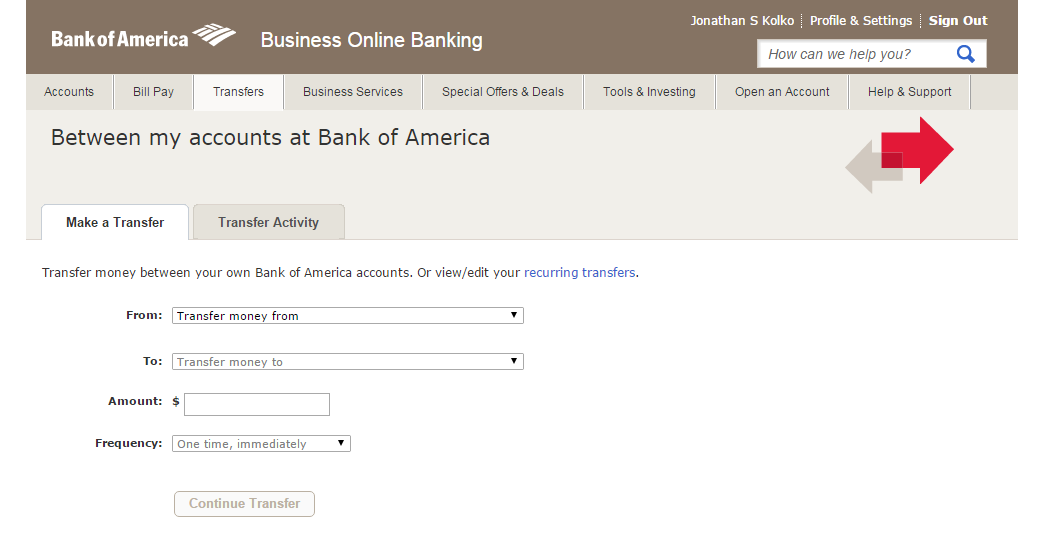 37
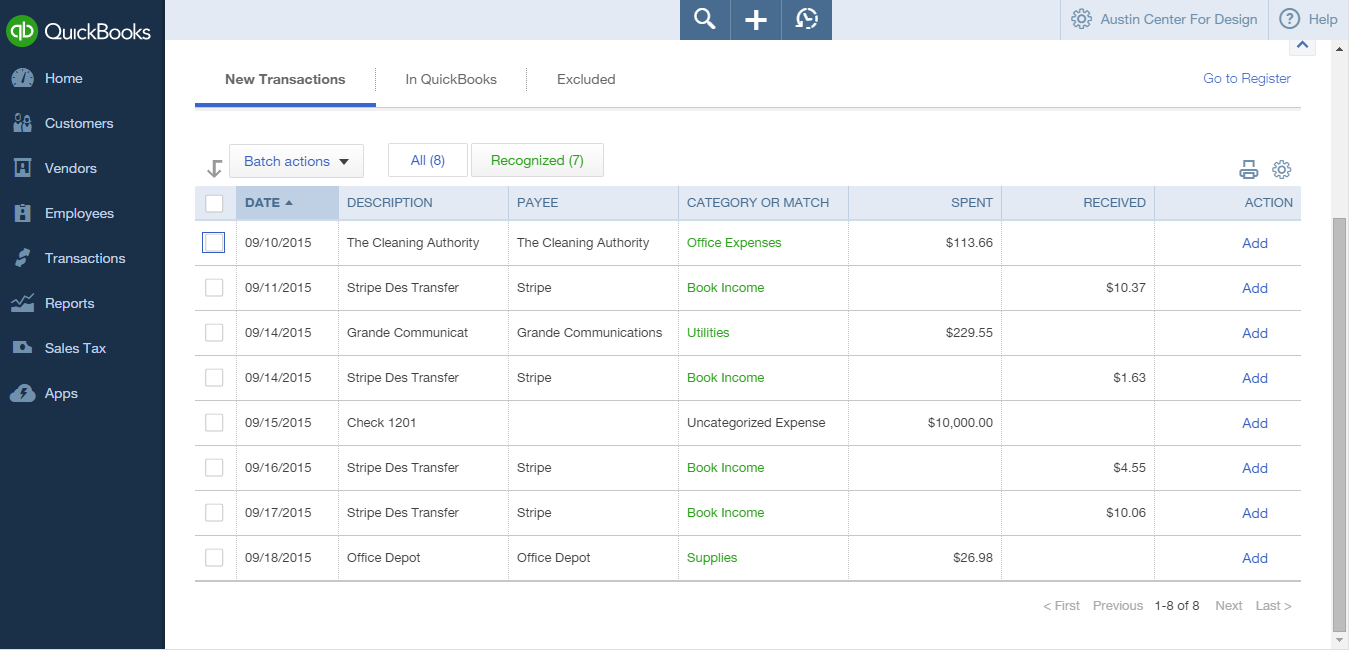 38
Layout, Order, and Arrangement
Welcome to Joe’s Widget Store.
About You
First Name:
Last Name:
Email Address:
*
Select a Password:
*
Confirm your Password:
*
Would you like to subscribe to our newsletter?
Yes
No
Sign Up
Cancel
39
Layout, Order, and Arrangement
Welcome to Joe’s Widget Store.
About You
First Name:
Last Name:
*
Email Address:
Confirm your Password:
*
*
Select a Password:
Would you like to subscribe to our newsletter?
Yes
No
Sign Up
Cancel
40
Layout, Order, and Arrangement
Welcome to Joe’s Widget Store.
About You
First Name:
Last Name:
*
Email Address:
*
Select a Password:
Confirm your Password:
*
Would you like to subscribe to our newsletter?
Yes
No
Sign Up
Cancel
41
Padding, Margin, Background Colors, Section Breaks
Welcome to Joe’s Widget Store.
About You
First Name:
Last Name:
*
Email Address:
Select a Password:
*
Confirm your Password:
*
No
Would you like to subscribe to our newsletter?
Yes
Sign Up
Cancel
42
Helper Text
Welcome to Joe’s Widget Store.
About You
First Name:
Last Name:
*
Email Address:
Select a password that is 8-12 characters long, and that you’ll remember.
Select a Password:
*
Confirm your Password:
*
No
Would you like to subscribe to our newsletter?
We won’t send email more than once a month, we promise!
Yes
Sign Up
Cancel
43
Error / Confirmation Messages & Validation
Welcome to Joe’s Widget Store.
About You
Email Address is required; please enter a valid email address.
Jon
First Name:
Last Name:
Kolko
*
Email Address:
Select a password that is 8-12 characters long, and that you’ll remember.
Select a Password:
*
***********
No
Confirm your Password:
*
***********
Would you like to subscribe to our newsletter?
We won’t send email more than once a month, we promise!
Yes
44
Sign Up
Cancel
Further Reading
Best Practices for Form Designhttp://static.lukew.com/webforms_lukew.pdf
45